GETSBI studie
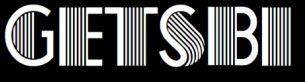 maart-2025
dr. Dick AW Janssen							
Urologie, Radboudumc, Nijmegen
Andros Clinics Blaascentrum, Baarn, Arnhem, Rijswijk
Agenda
Intro
GETSBI studie intro
GETSBI studie verloop
Nevenstudie 
Overig nieuws
Korte intro blaaspijnsyndroom /IC & GAG therapie
Groot deel van BPS/IC patiënten heeft op scopie een ontstoken blaaswand

1 deel van deze patiënten heeft een diffuse ontsteking van de blaaswand (puntbloedingen en vaattekeningen)

1 deel heeft zweren (Hunnerse laesies) in de blaaswand

Opties voor het behandelen van de ontstoken blaaswand zijn beperkt.
Sinds 2020 Elmiron tabletten (werkt bij 30% vd patienten)
GAG blaasspoelingen (in NL hier veel ervaring mee, en o.a. bij Andros ook met success zeer vaak toegepast.
Hoe werkt GAG therapie
Blaasslijmvlies geeft de grootste barrière van alle slijmvliezen van het lichaam
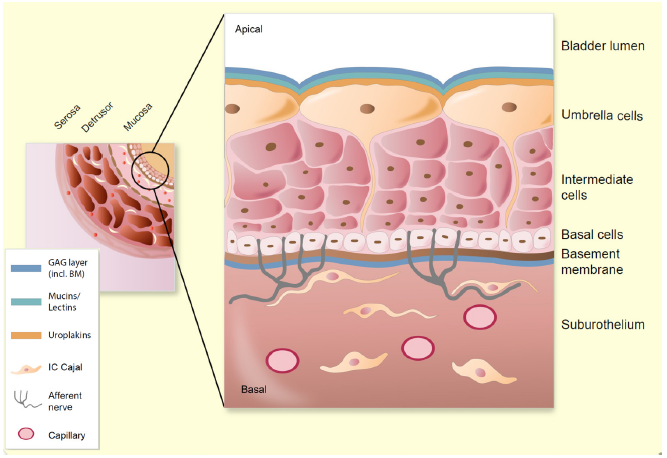 Waarom?

Bescherming tegen molecule en pathogenen in de urine

Nat milieu
Verstoorde barrière functie blaasslijmvlies in BPS-IC
Hunner type BPS
Normale blaas
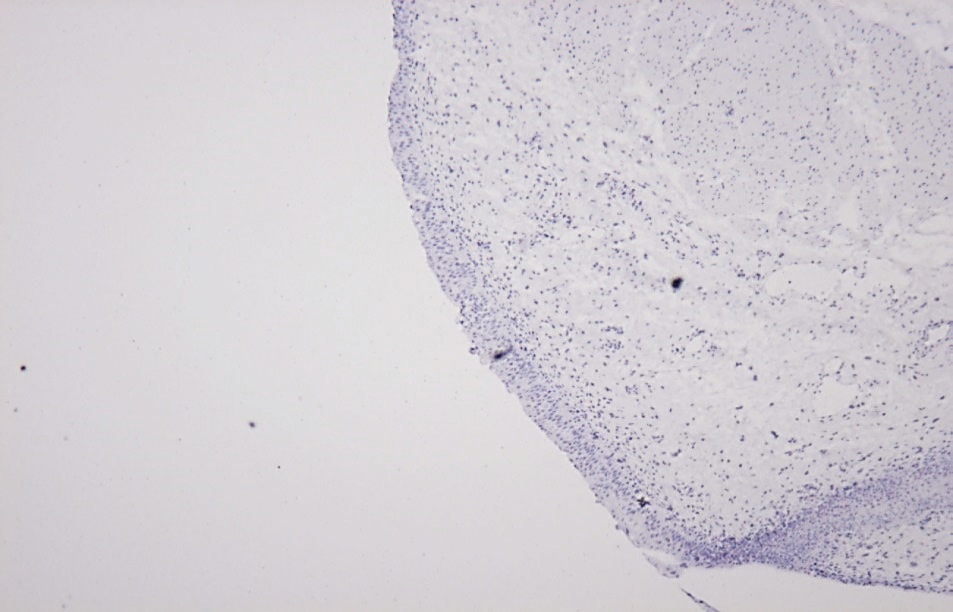 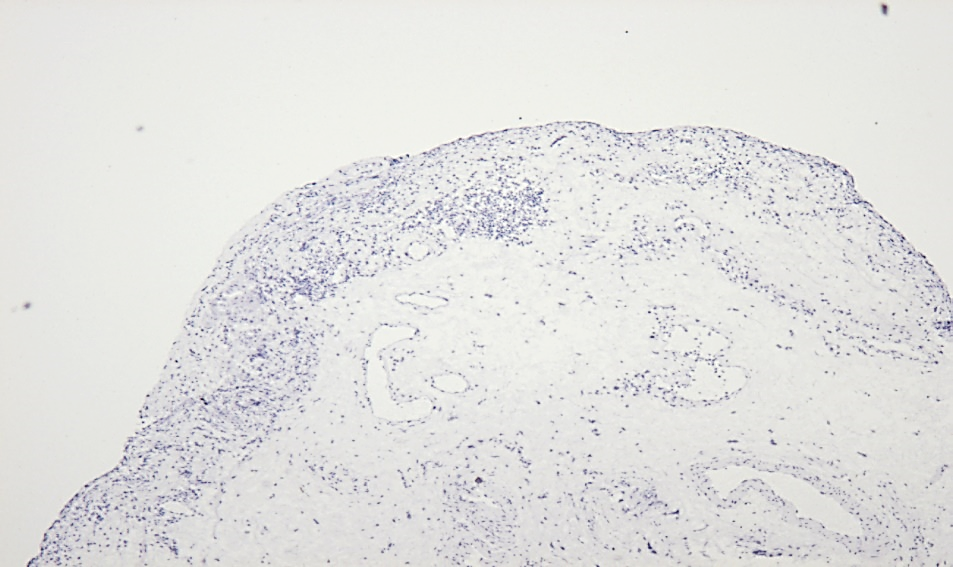 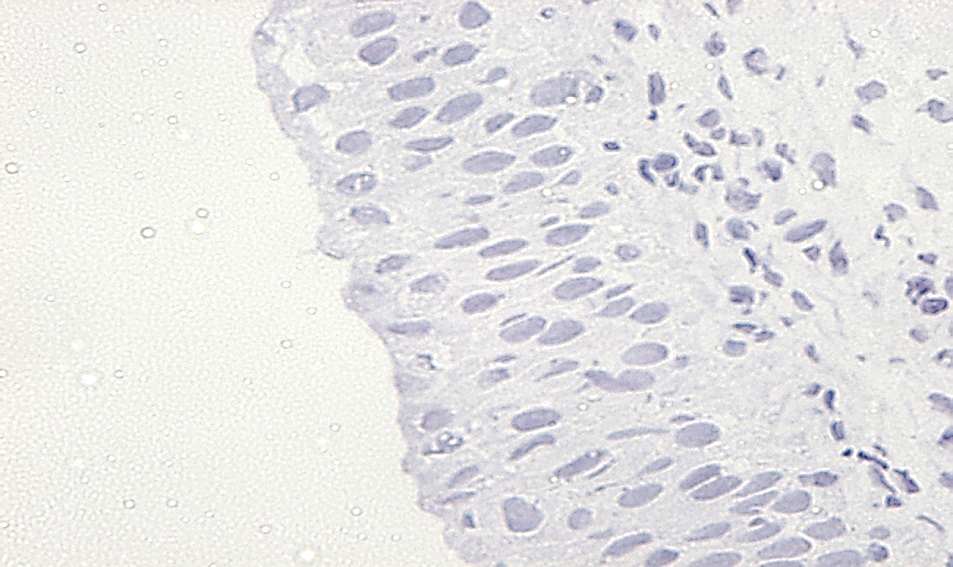 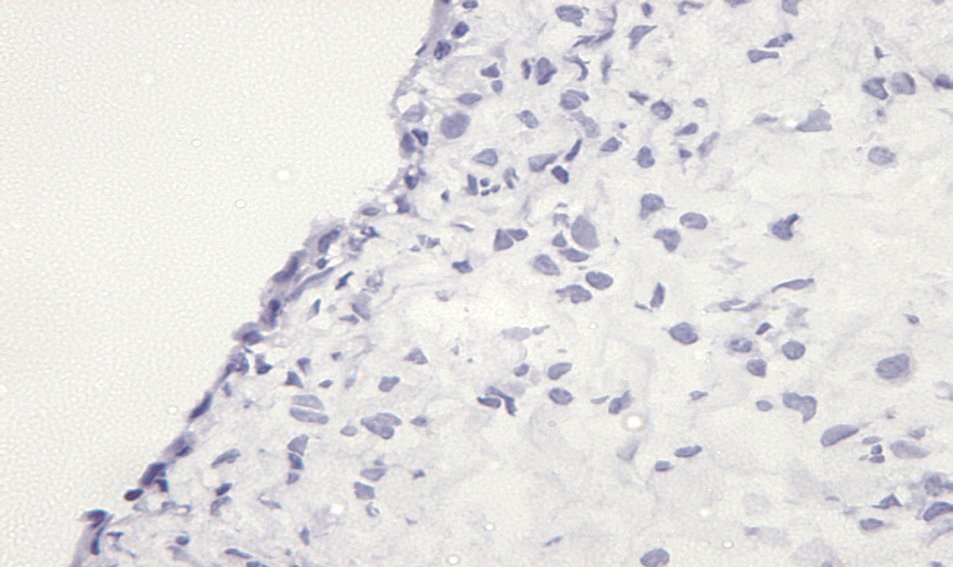 GAG therapie verbetert barriere door het slijm op het slijmvlies te repareren
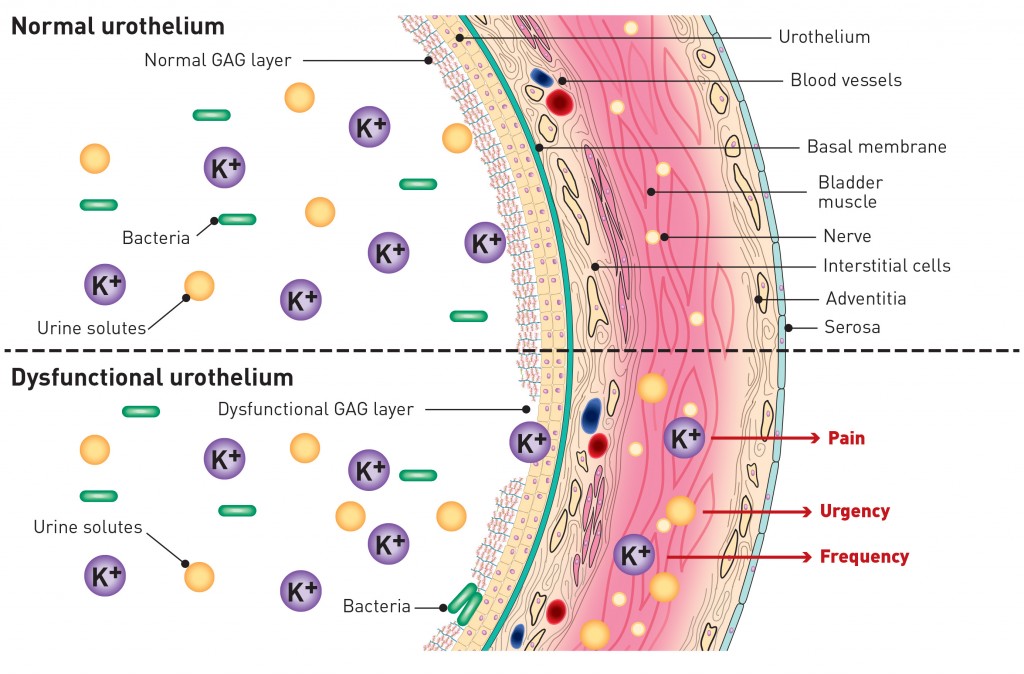 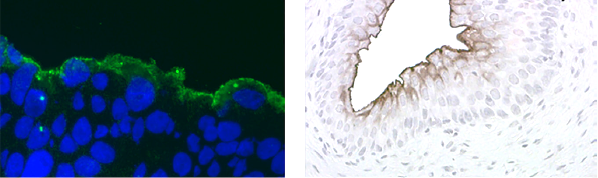 Problemen met vergoeding GAG therapie in NL
GAG therapie werd tot 2015 nog vergoed in NL

Echter; na analyse overheid (Zorginstituut), hebben ze vergoeding gestaakt 

Argument: te weinig wetenschappelijk bewijs van effectiviteit.


Patientenvereniging ICP en NVU waren het hier niet mee eens !!!!

 na overleggen met ZIN (2017); besluit om geld vrij te maken om dit te onderzoeken.
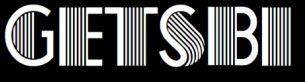 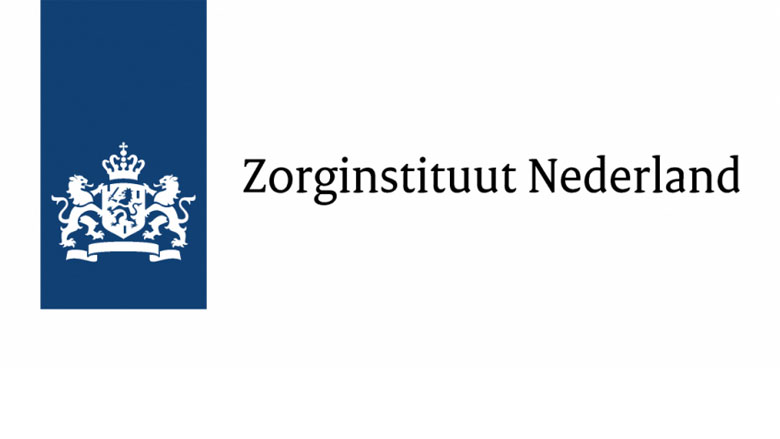 Funding & betrokken instellingen
NL overheid (minister van VWS & 2e kamer hebben het goedgekeurd)

800.000 Euro voor vergoeding therapie komende 4jr

400.000 Euro voor studie opzet en uitvoer


Studie organisatie vanuit Radboudumc Urologie


Actieve samenwerking met NVU, IQ Healthcare & pt vereniging ICP
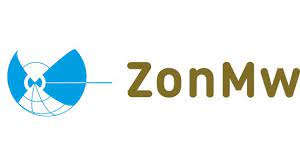 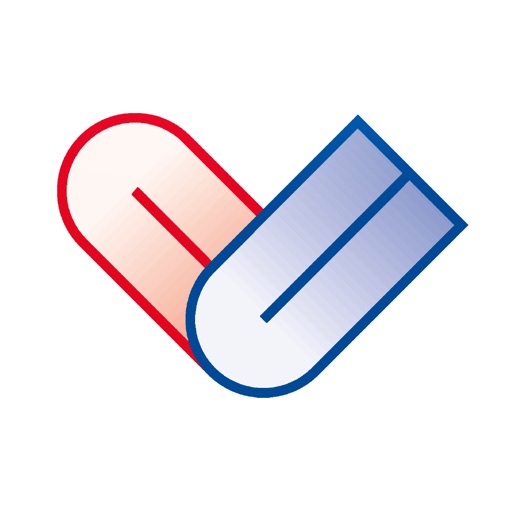 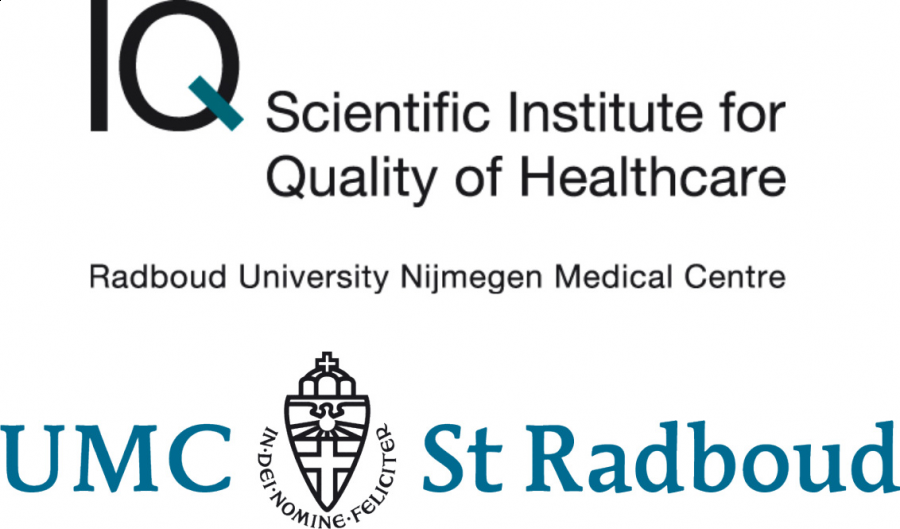 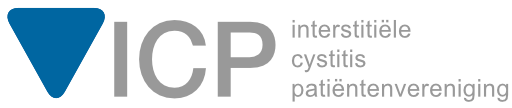 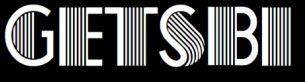 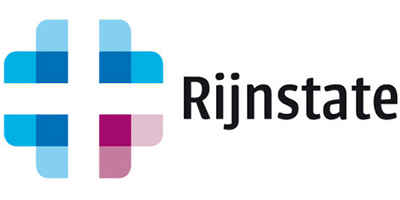 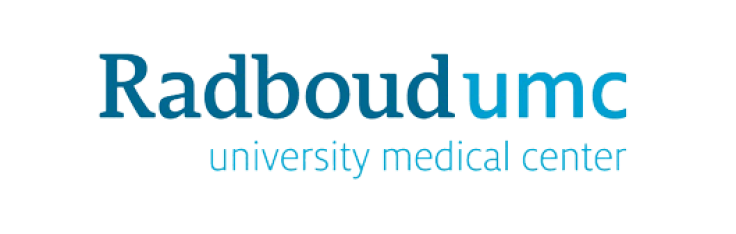 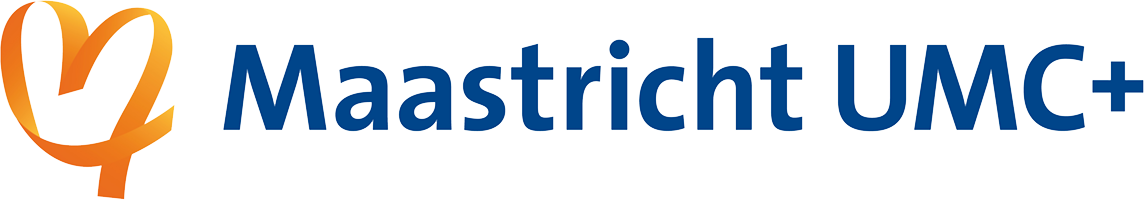 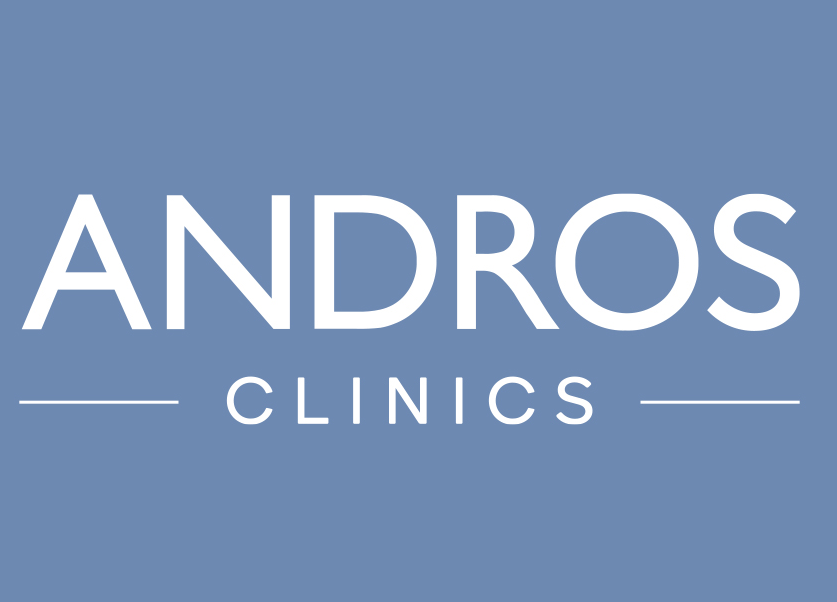 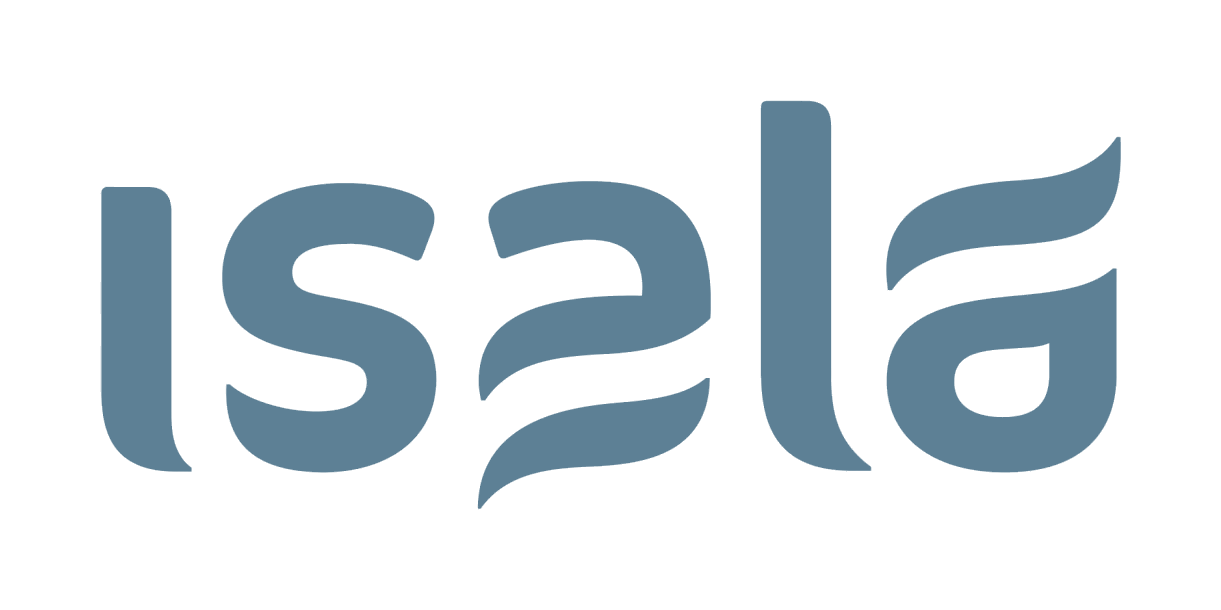 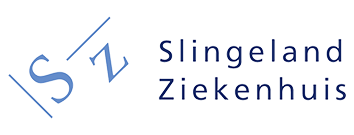 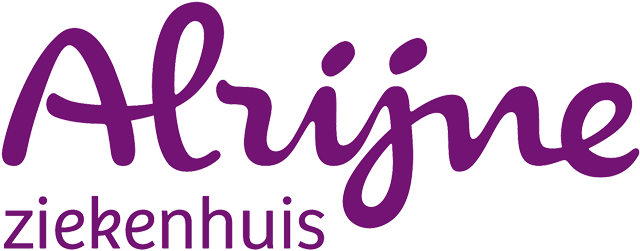 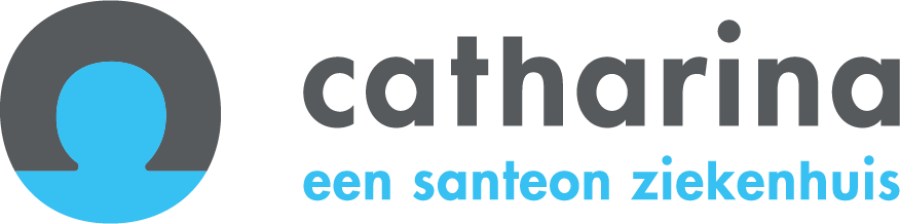 Het centrale onderzoeksteam Radboudumc
Projectleider & coordinator:    Mijzelf (Dick Janssen)

Promovendus : dr. Charlotte J. v Ginkel.

Linda Budde; trailbureau verpleegkundige, Radboudumc
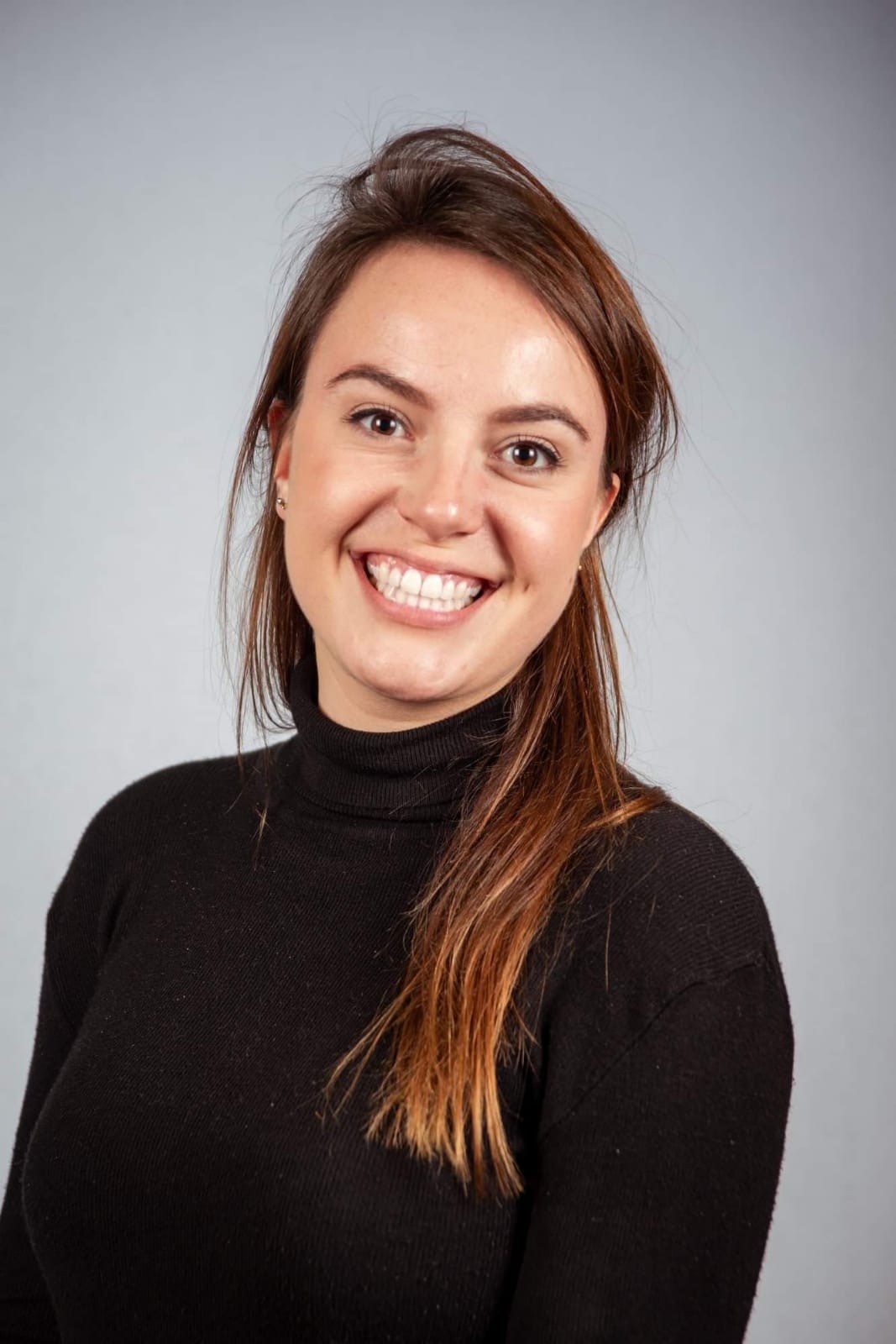 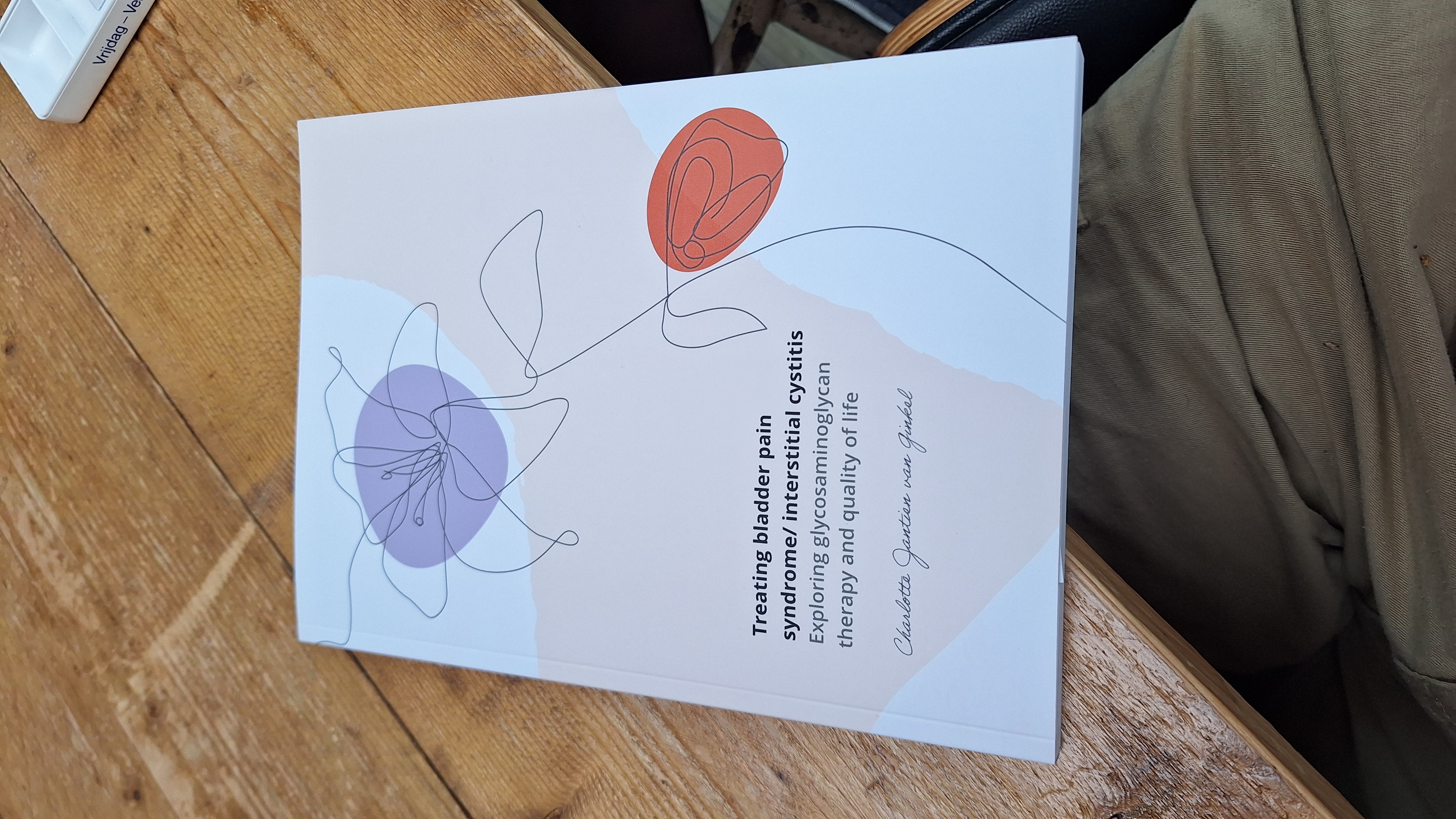 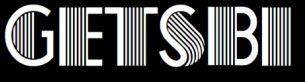 GETSBI study samengevat
Reden van de studie: Besluitvorming vergoeding GAG therapie (blaasspoelingen) in NL voor BPS met Hunnerse Laesies (BPS H+)

Doel: Het onderzoeken van de korte en lang termijn effectiviteit van Ialuril voor BPS H+ 
Studie populatie: Volwassen BPS H+ met klachten (pijn score VAS ≥ 4)

Studieopzet: Multicenter placebo gecontroleerde RCT,  gevolgd door een aggregated N-of-1 trial and open part, N=80 patiënten

Gecombineerde N-of-1 trial is een multi-crossover trial (elke pt krijgt zowel placebo & therapie)
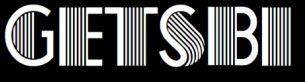 Studie opzet
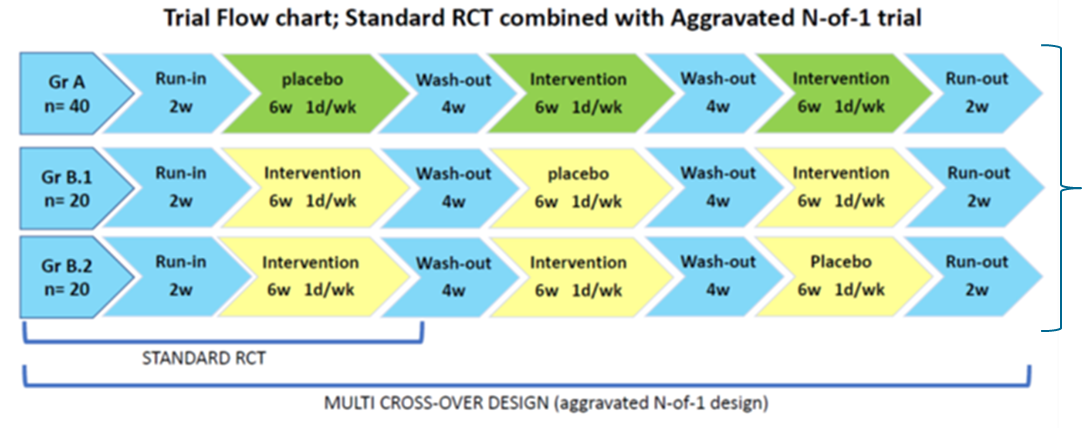 Hierna volgt nog een met deel met 1x/maand Ialuril ( 24wks).
(ongeblindeerd)

Totaal duur studie per pt is 54wk
Verloop: tegenslagen
Covid quarantaine periodes
Lastige financiële constructies & verschillende logistiek in 8 centra, waardoor sommige centra pas laat open konden
Placebo medicijn was ineens niet meer beschikbaar

Includeren van genoeg patiënten binnen de afgesproken tijd niet gehaald

We hadden in principe wel genoeg patiënten om goede analyse te doen met de gecombineerde N-is-1 methodologie ; 

 doorvoor hadden we een subanalyse ingediend bij de overheid 
 overheid ging helaas niet akkoord
Wat ging wel goed:
ICP heeft studie enorm gepromoot en patienten met goed advies begeleid 
	
	we hadden het niet zonder jullie kunnen doen!!! 

Er is weinig uitval geweest, dus patienten hebben goed hun best gedaan

We hebben uitstel gekregen van overheid om meer mensen te kunnen includeren.

Extra geld van Goodlife Pharma & IBSA Pharma > dit ook kunnen betalen. (waarvoor dank!)

We hebben tijdig protocol kunnen aanpassen / versimpelen  heeft echt een eindsprint gegeven
Schematisch nieuwe protocol
Unblinded
6 wk 1/wk Ialuril
Blinded
6 wk 1/wk Ialuril
Unblinded
6 mnd  1/mnd Ialuril
Gr A
Blinded 
6 wk 1/wk placebo
Gr B
Wash-out 2wk
Run out 2wk
Run in 2wk
Fase 2a
6wk
Fase 2b
24wk
Fase 1
10wk
We zijn er!!!!
De laatste inclusie-gesprekken staan gepland 


& 

dan is de hoofdstudie vol!!!!!
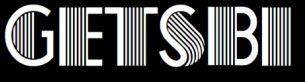 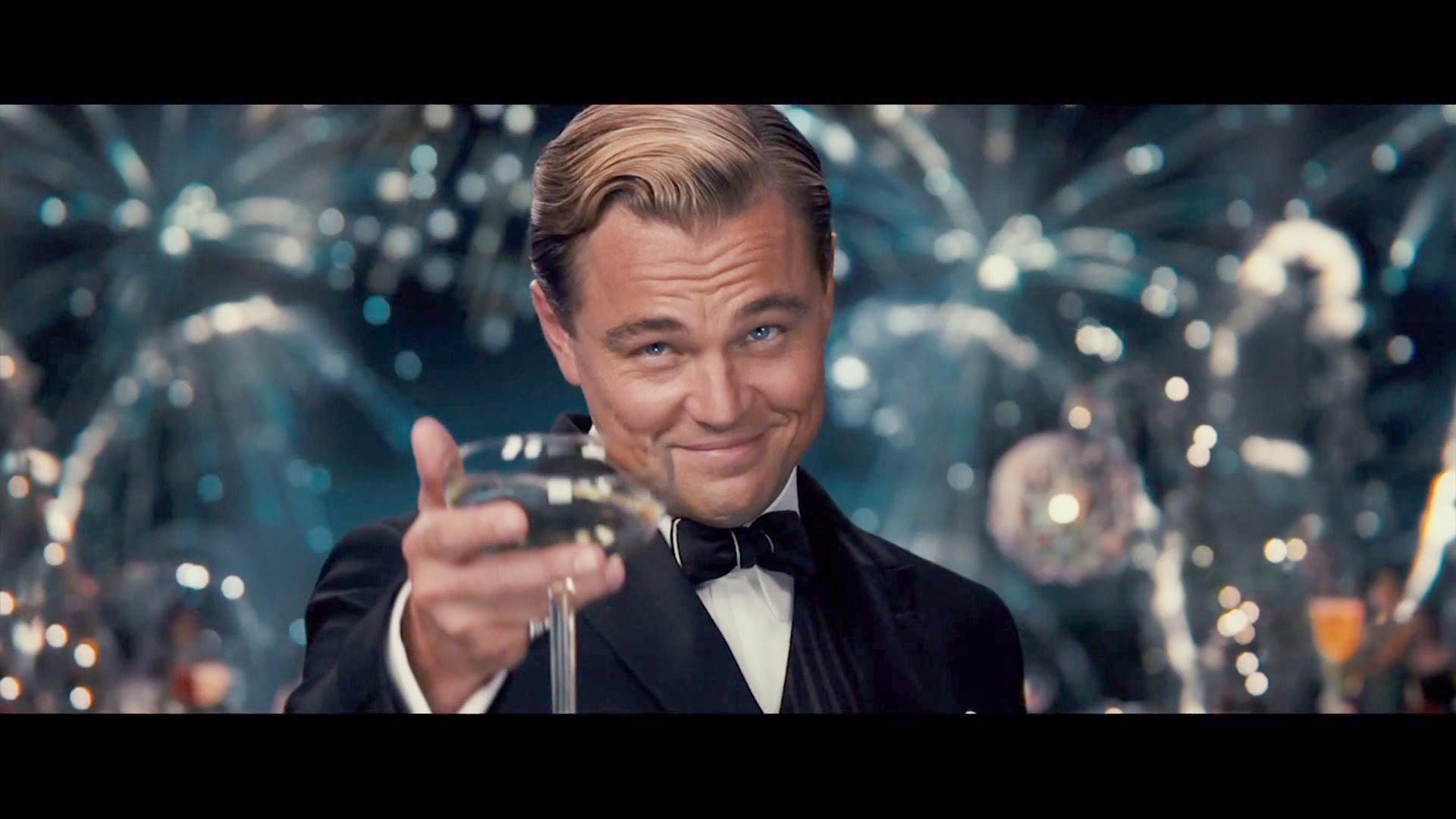 Maar dan zijn we er nog niet helemaal
De 						  	nevenstudie!!
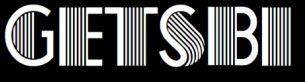 Nevenstudie
Start als hoofdstudie helemaal vol zit
Evaluatie andere GAG therapieën in NL markt (Cystitstat, Gepan Instill)

Niet geblindeerd, wel gerandomiseerd

Iedereen krijgt binnen deze studie altijd therapie !!! (dus geen nepmedicijn/ placebo)
Je kan alleen niet kiezen welke van de 3,

3 groepen ; 90 patiënten (30 per groep nodig), 1,5 jr tijd om patiënten te werven voor de studie
Uitgangssituatie;
90 patienten gewenst. 
Uitgangspositie is een goed, maar zo eenvoudig mogelijk protocol (om inclusiekans te verhogen en de kosten en adminisratie te minimaliseren) 
Onderzoeksprotocol is met overheid ZonMW en ZIN goed afgestemd 
protocol en begroting = goedgekeurd door overheid
Schematisch (totaal 11 spoelingen / pt)
Cystistat 
6 wk 1/wk
Cystistat
6mnd 1/mnd
Gr A
Geen co scopie : alleen op indicatie.

Minder vragenlijsten en lagere frequente afname
Gepan Instill
6mnd 1/mnd
Gepan Instill
6 wk 1/wk Ialuril
Gr B
Ialuril
6mnd 1/mnd
Ialuril
6 wk 1/wk
Gr C
End of study
Run out 2wk
Run in 2wk
Fase 2
24 wk
Fase 1
10wk
Doelstelling om protocol dit jaar voor zomer nog bij METC in te dienen. Hopelijke start inclusie september

Graag ook jullie blijvende inzet om ook dit deel zo goed mogelijk te laten verlopen!!!!
En verder nog nieuws / updates BPS/IC medisch gebied
Het ICP survey onderzoek dat is uitgevoerd gaat er toe leiden dat in de nieuwe internationale ESSIC richtlijn meer rekening wordt gehouden met urineweginfecties bij BPS/IC zorg. -> jullie zorgen zelf voor verbetering!!!

De nieuwe ESSIC richtlijn gaat veel meer details geven over de diagnostiek en behandeling van verschillende subtypen BPS en aanverwante klachten.   

Er volgt over 1,5 wk een meeting in de VS om internationaal meer afstemming te proberen te bereiken en aanbevelingen te doen over de zorg en onderzoek van BPS/IC patiënten
Bedankt voor jullie tijd en inzet!			  Vragen?
Studie opzet